סוגיות בתחום המדיני הגלובלי
סוגיות טכנולוגיות
התחממות גלובלית
אנרגיה נקיה
ברקזיט
קונפליקטים אזוריים
הסכם הגרעין עם איראן
סחר בינ"ל
הסכמי בקרת נשק בין מעצמתיים
חינוך והשכלה
מיגור העוני
רפורמה באו"ם (מועבי"ט)
הגירה
פיתוח והצבת נשק בחלל
בריאות גלובלית
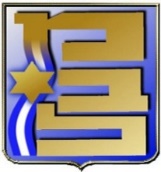 שוויון מגדרי
זכויות אדם
1